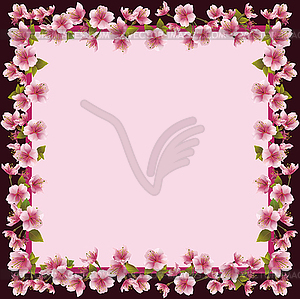 Встреча седьмая
«Путешествие в страну сакуры»
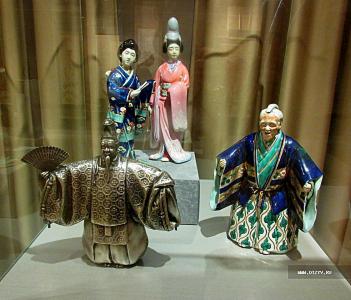 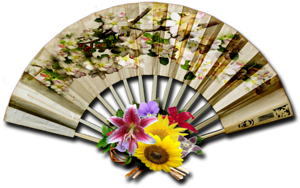 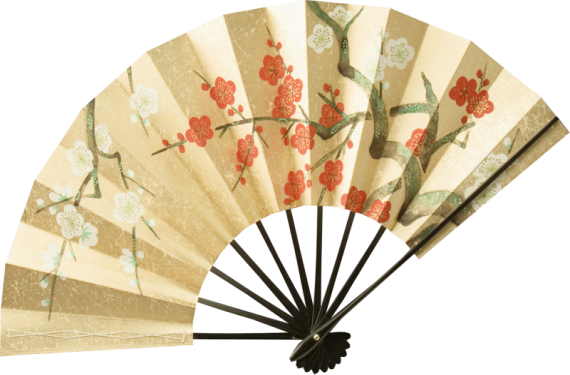 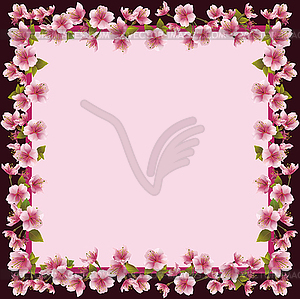 Весенняя встреча ждёт нас в музее:
Открыть в мир прекрасного  двери скорее!
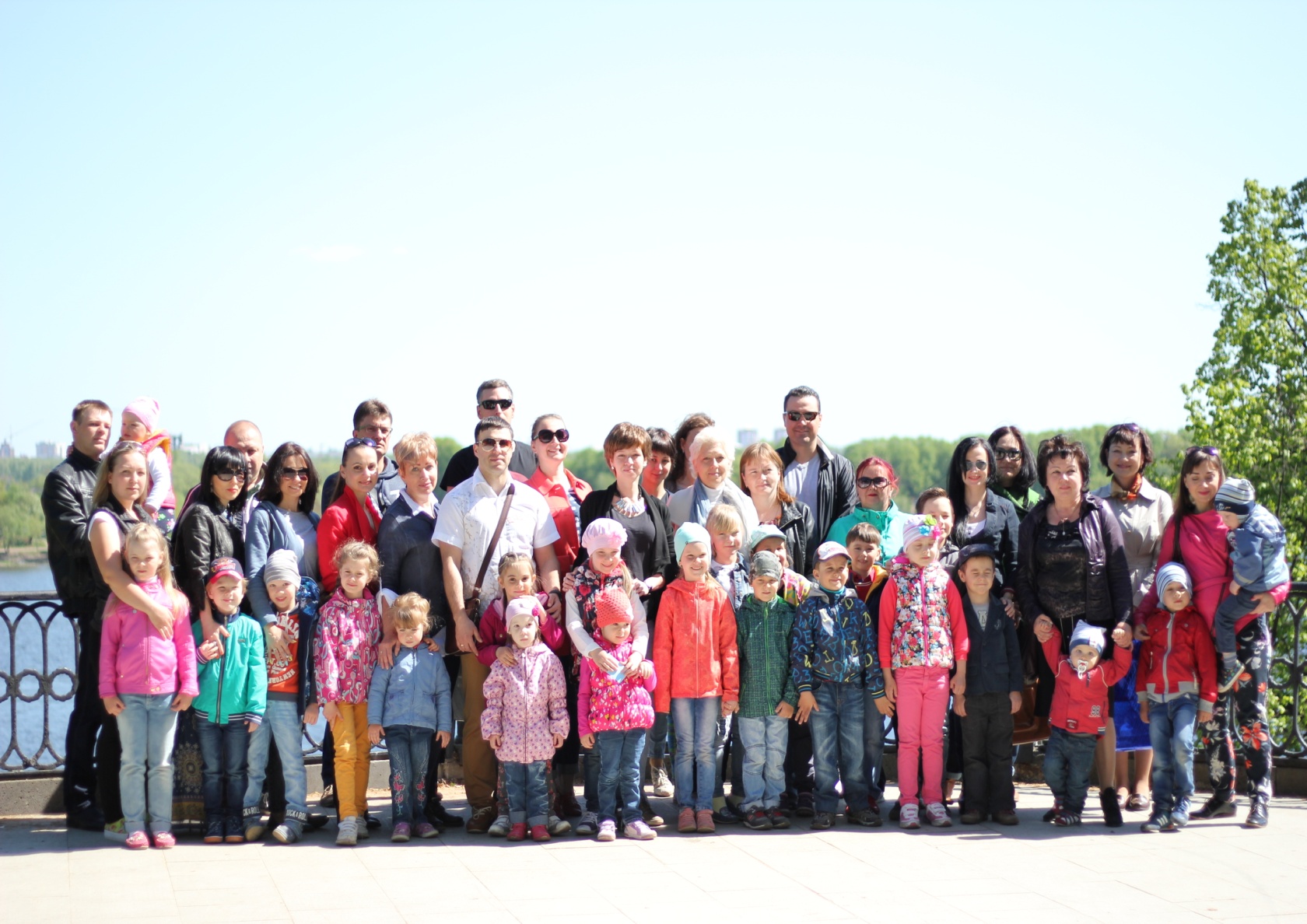 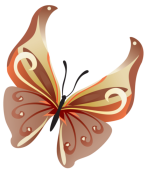 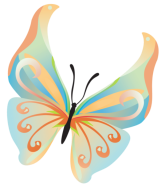 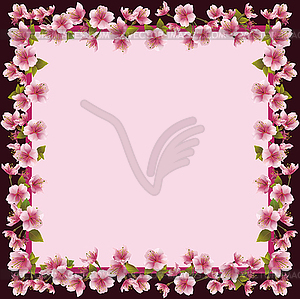 В субботу с утра с настроением встали,
Наряды надели, авто парковали…
Погода чудесная радует нас…
От Дарьи мы ждём интересный рассказ…
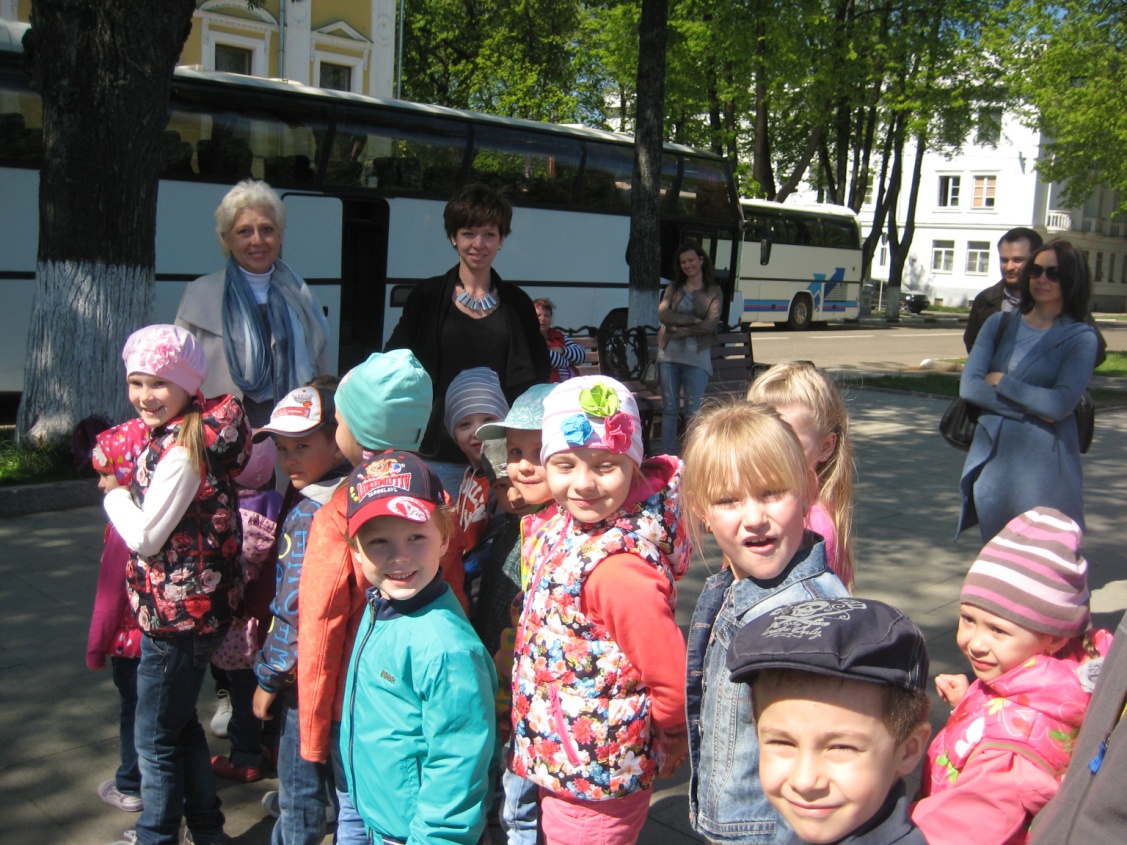 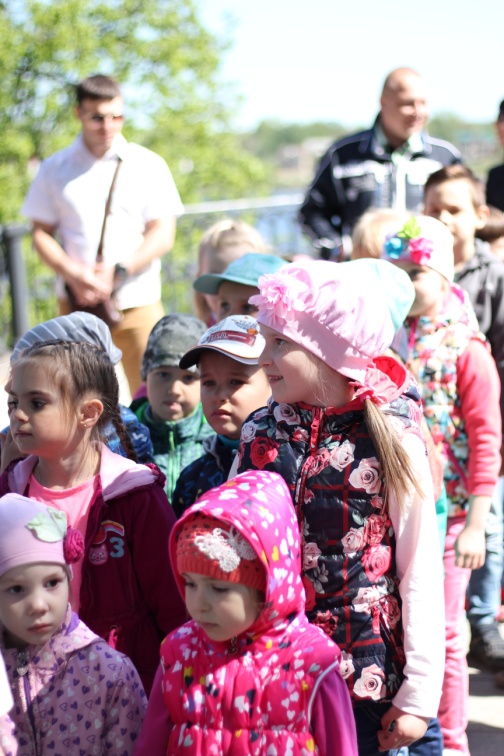 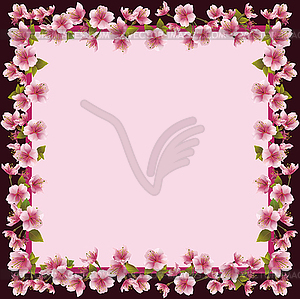 По тайному ходу музея  
 Спешим в зал Востока скорее…
Помним: не бегать и не кричать, 
Маленьких ростом вперед пропускать..
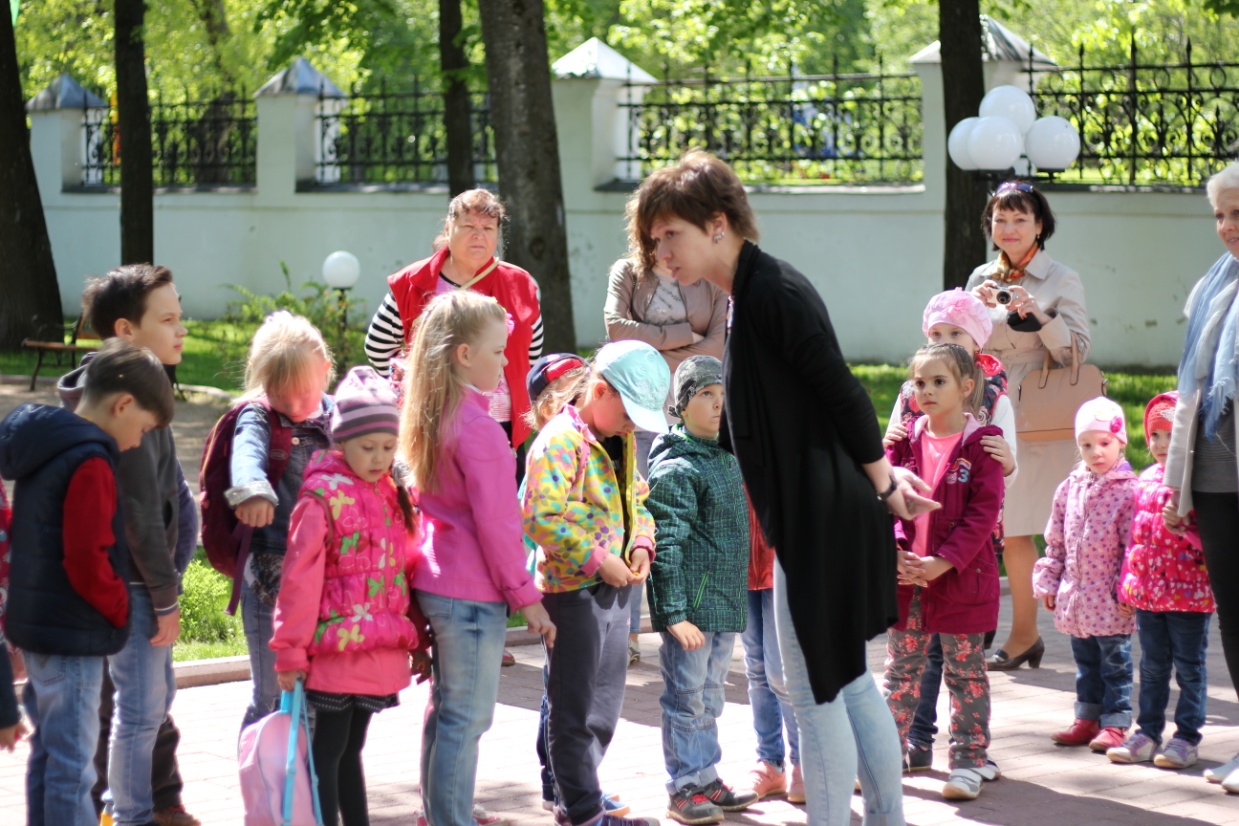 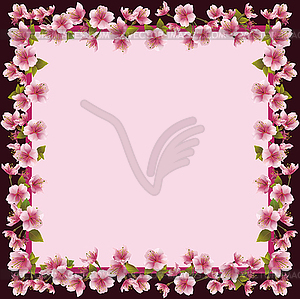 В далекой Японии люди живут,Традиции свято они берегут…
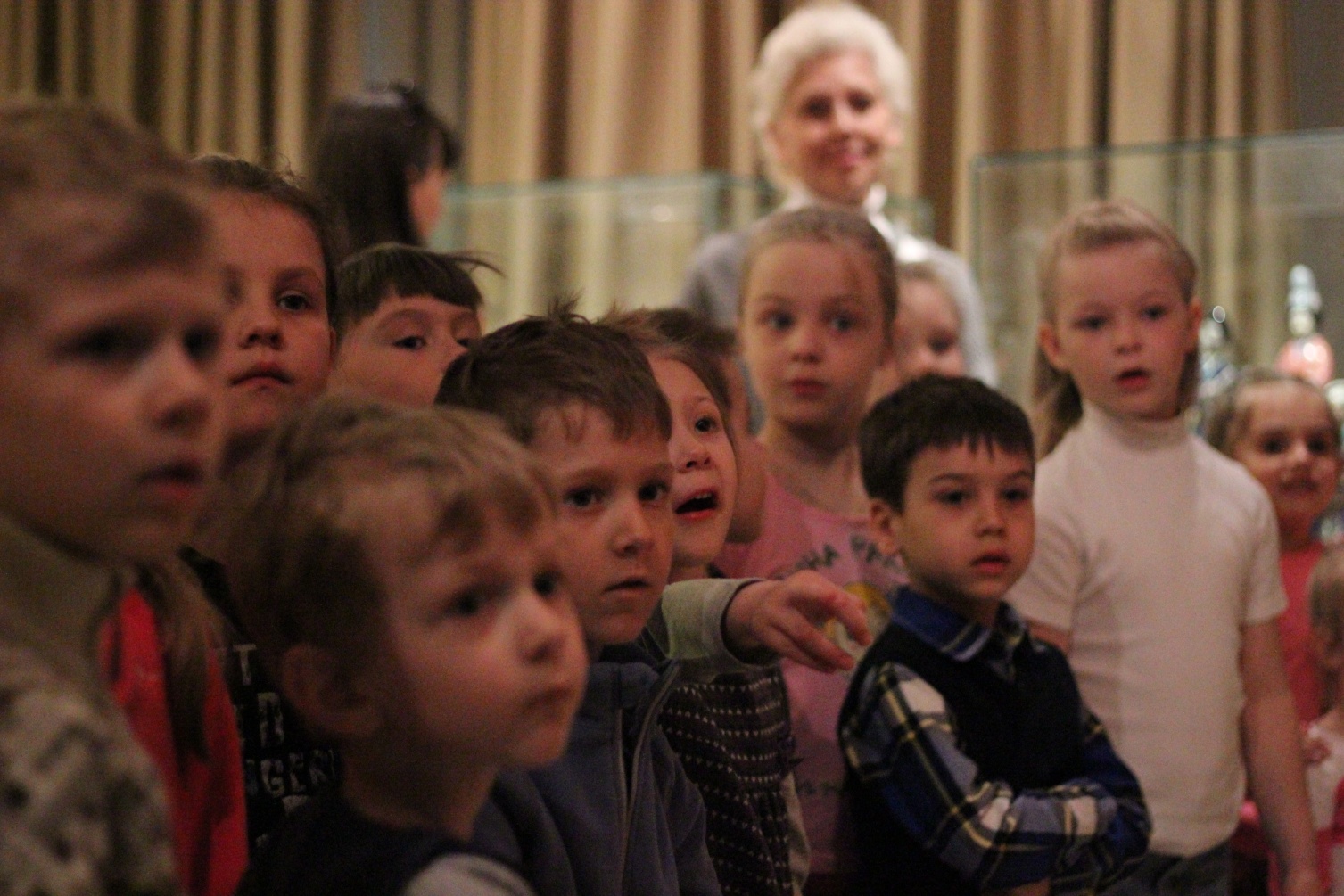 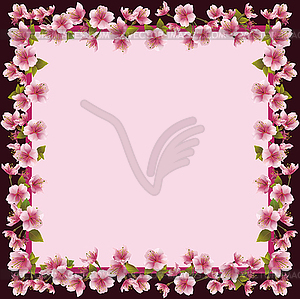 А вот кимоно висит на стене - веера и узоры на полотне…
Пояс японский «оби» зовётся, - его завязать
                                                                   не всем удаётся…
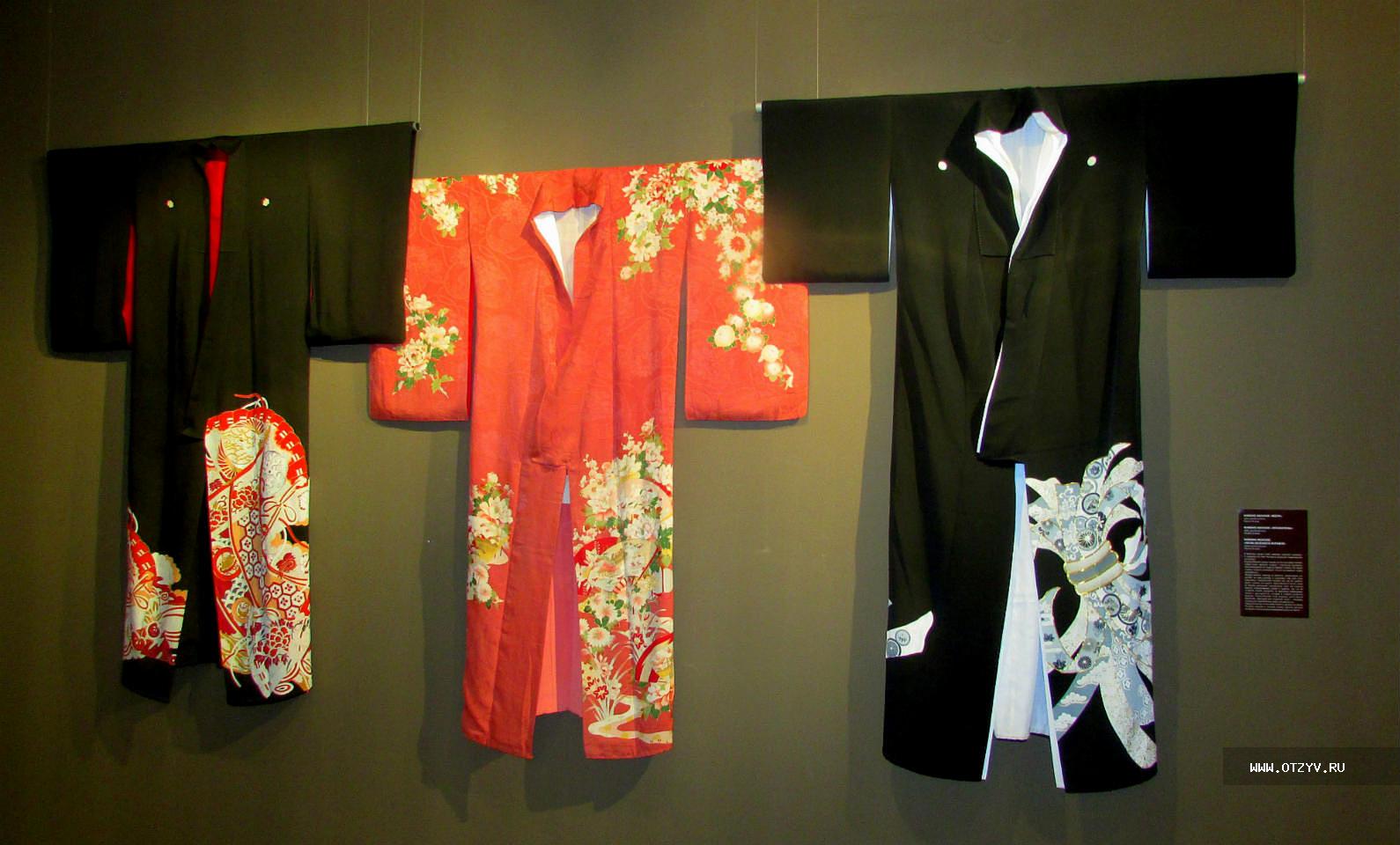 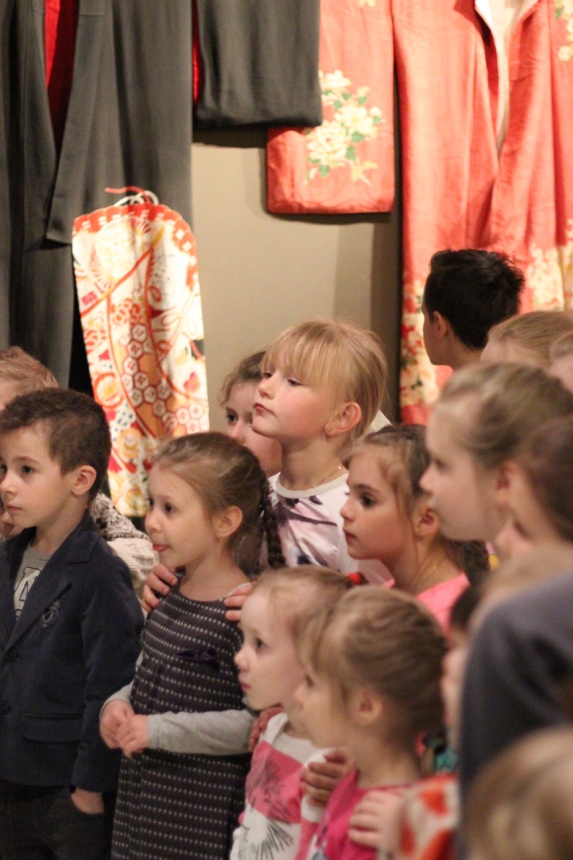 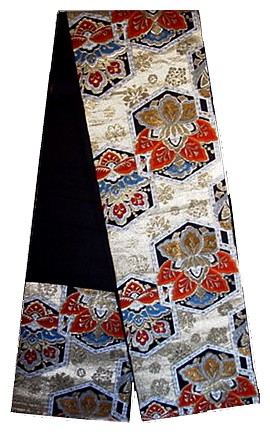 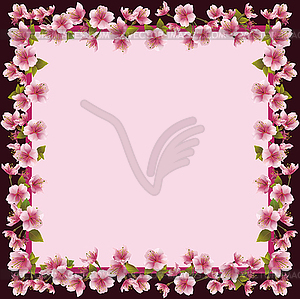 В Японии раньше мяса не знали,
 Молоко «белой кровью» они называли.
А ели лишь рыбу и морепродукты
На маленьком блюдце овощи, фрукты…
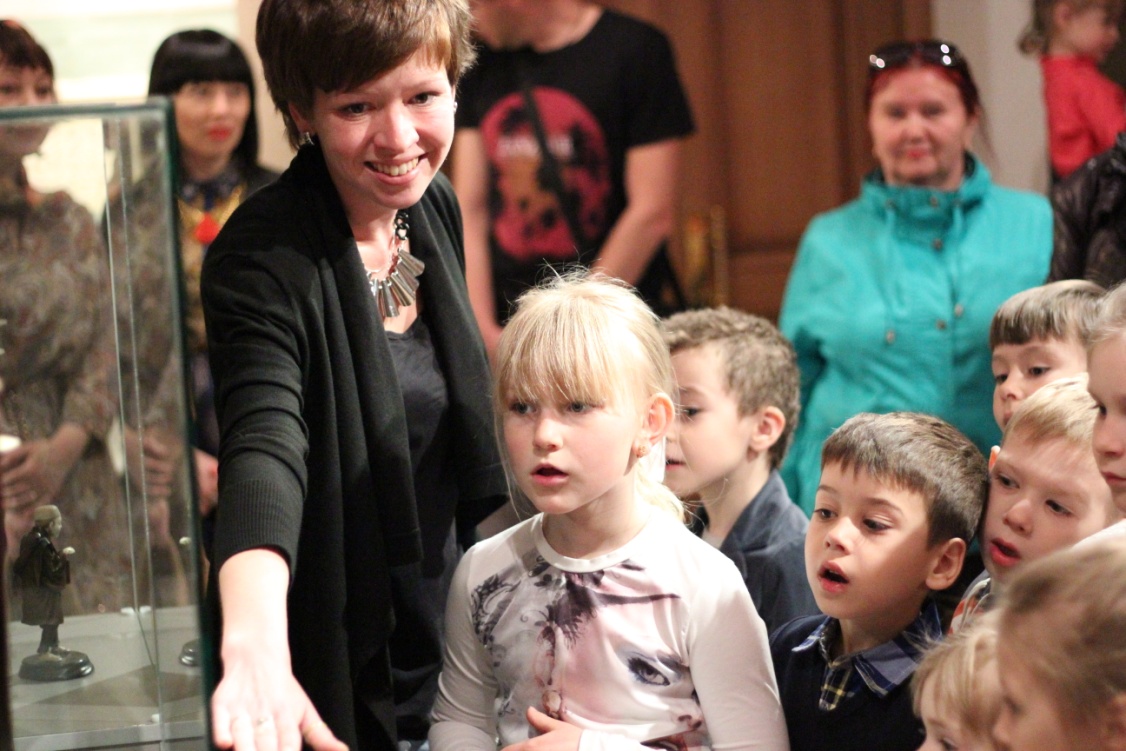 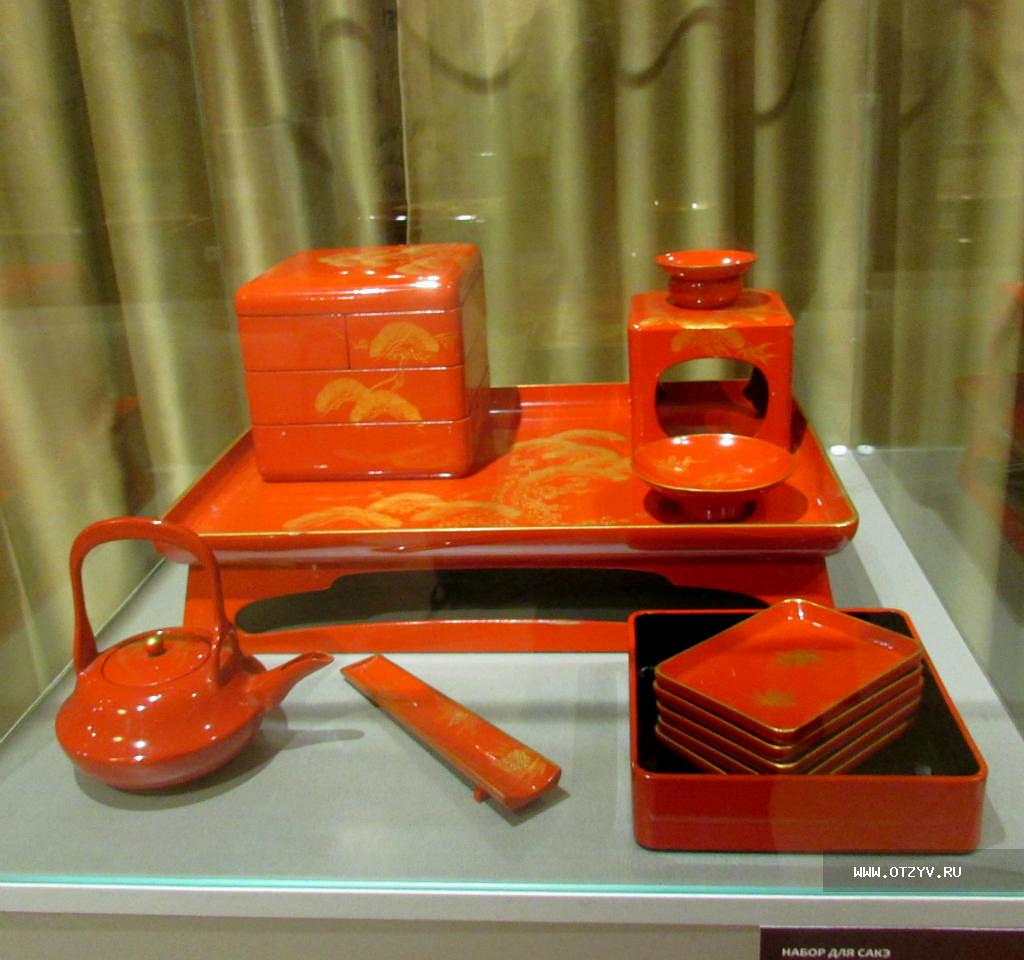 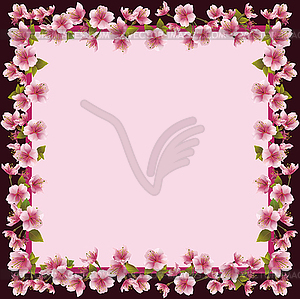 Нэцки  - это фигурки из кости,-
Сказочный мир приглашает нас в гости…
Змея, петушок и нецки –детишки  ---
Всё рассмотреть хотят ребятишки…
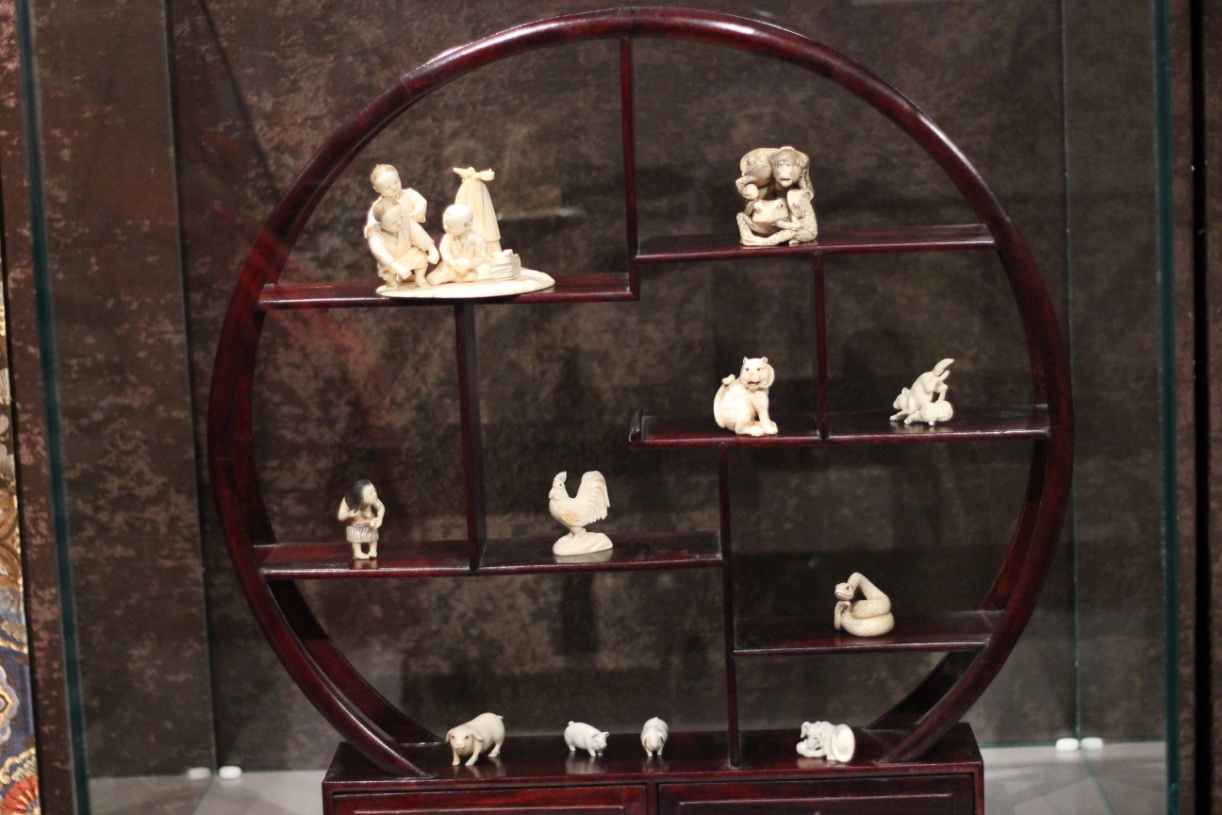 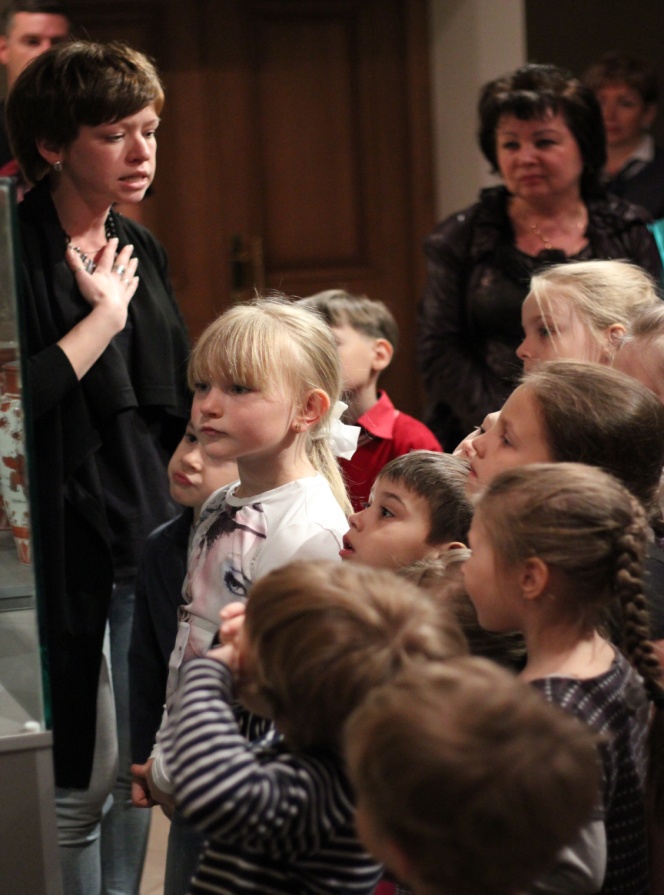 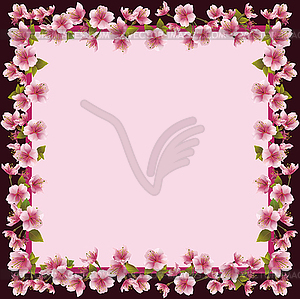 Почитают в Японии каракаси,
Верят, что в дом принесут они счастье.
Собаки небесные дом стерегут,
Достаток, здоровье они берегут.
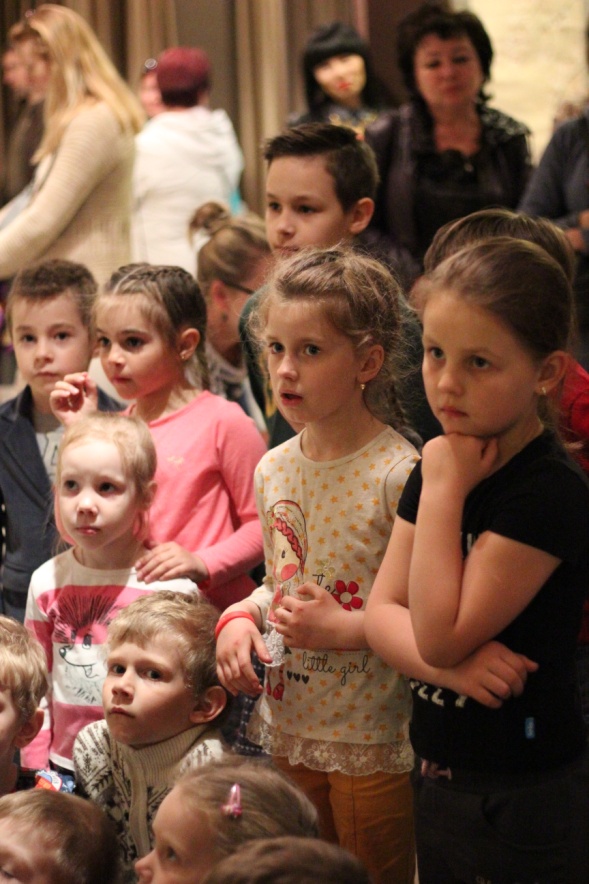 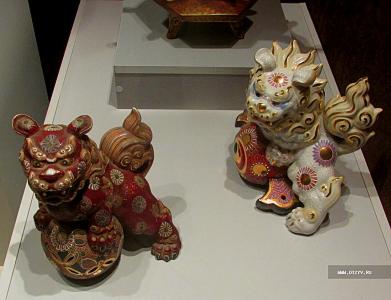 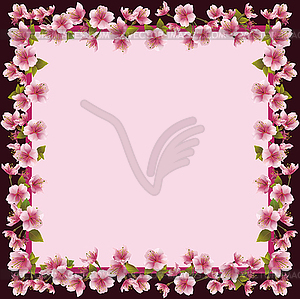 Роспись по шелку висит на стене –
Джун ь Куй  - главный  демон в этой стране.
Смеющийся Будда – это Хотей:
Чтоб желанье сбылось – три животик скорей!
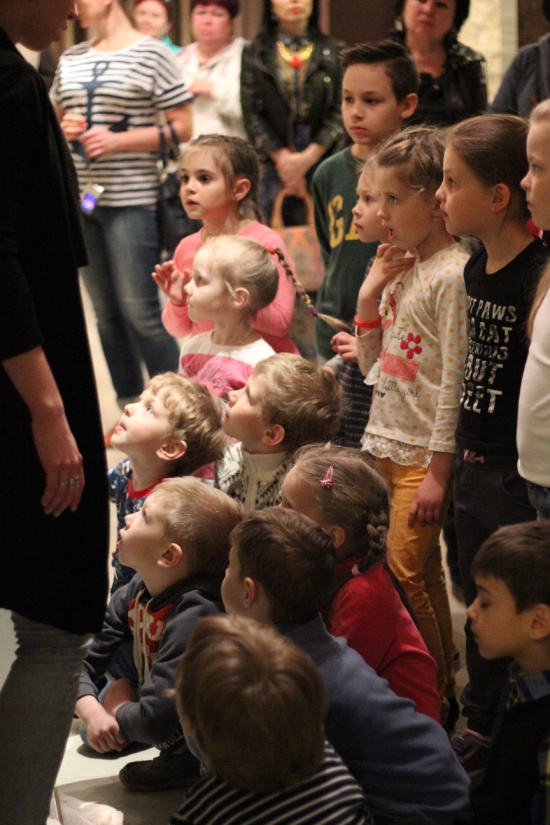 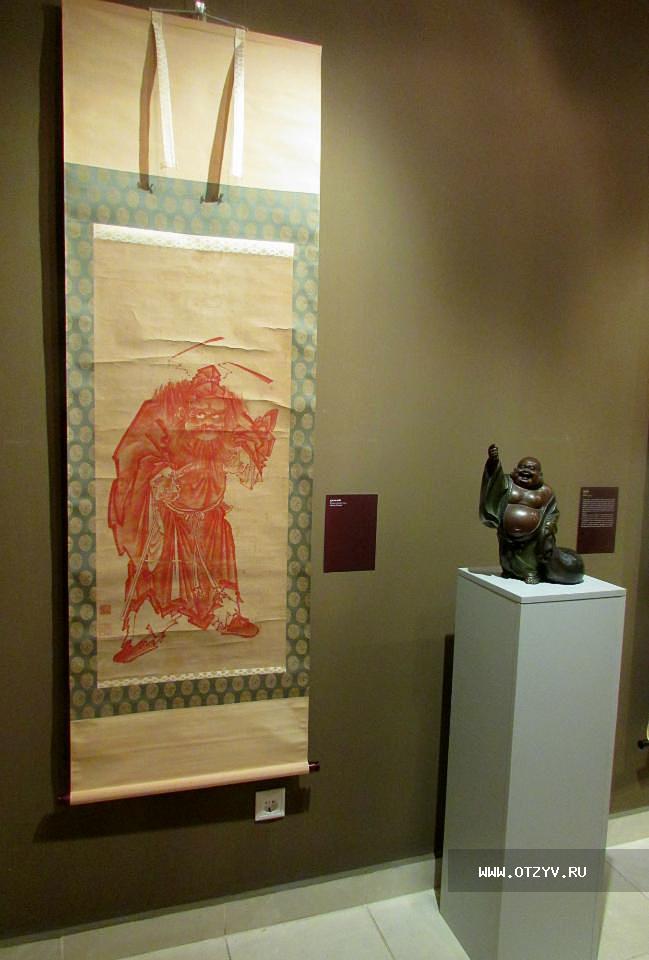 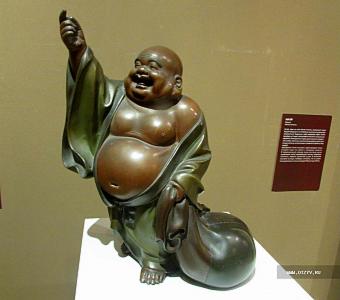 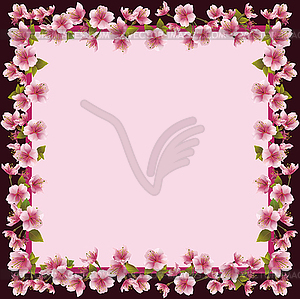 Искусство Японии издавна с нами –
И в детском саду любим мы оригами.
В двойной треугольник сложим листок, -
И вот под рукой оживает цветок!
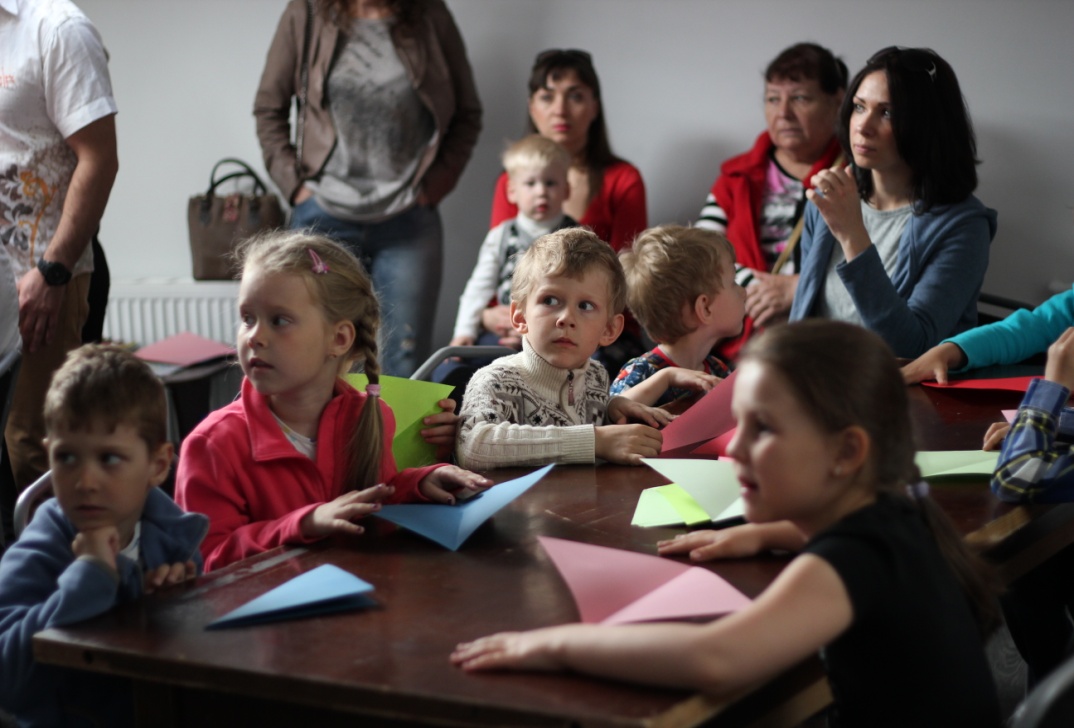 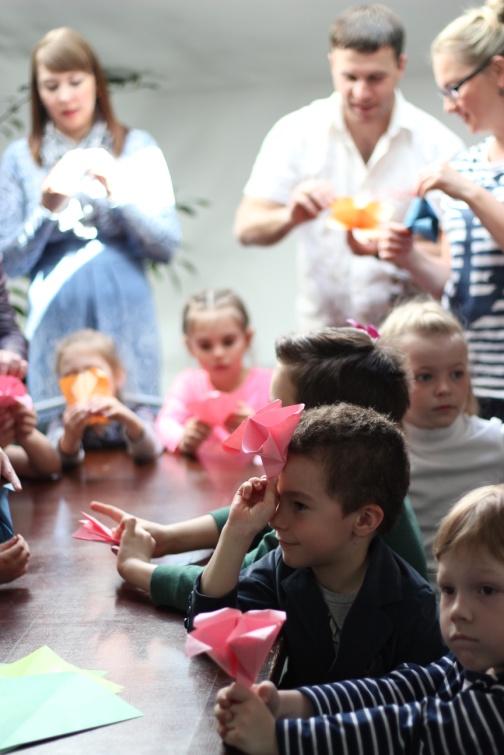 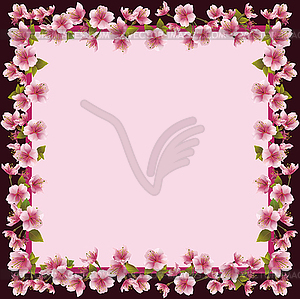 В парк все идем красотой любоваться:
Цветением сакур  спешим наслаждаться…
Будто в снегу склонились спиреи…
Ароматы жасмина, пушистой сирени…
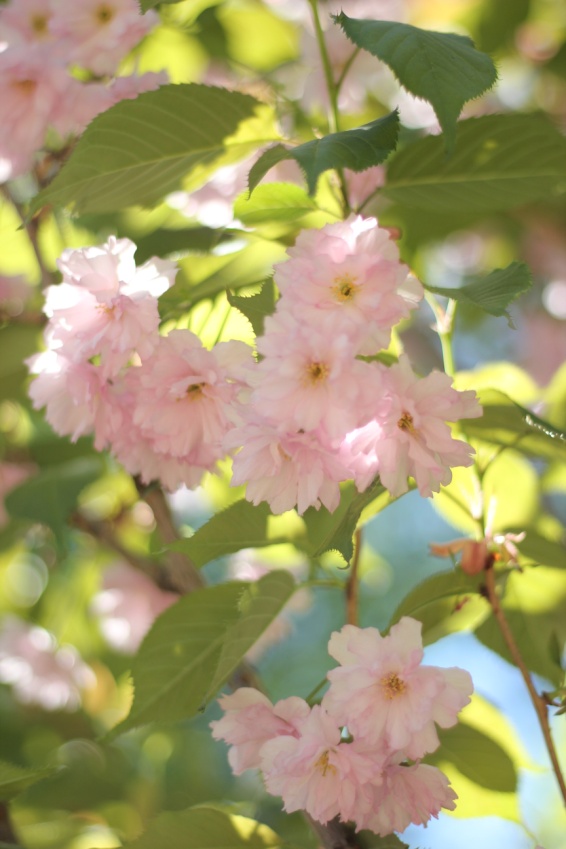 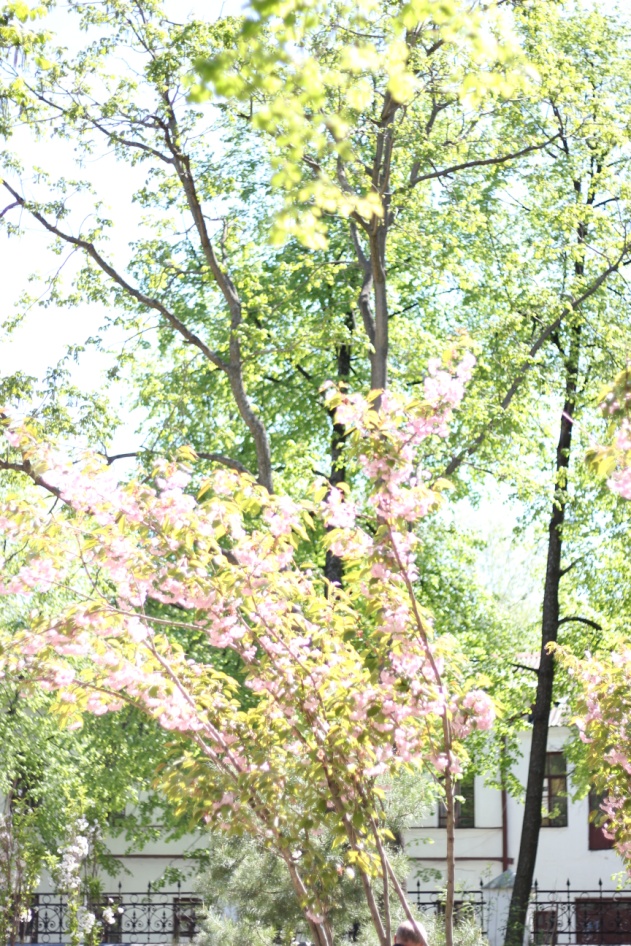 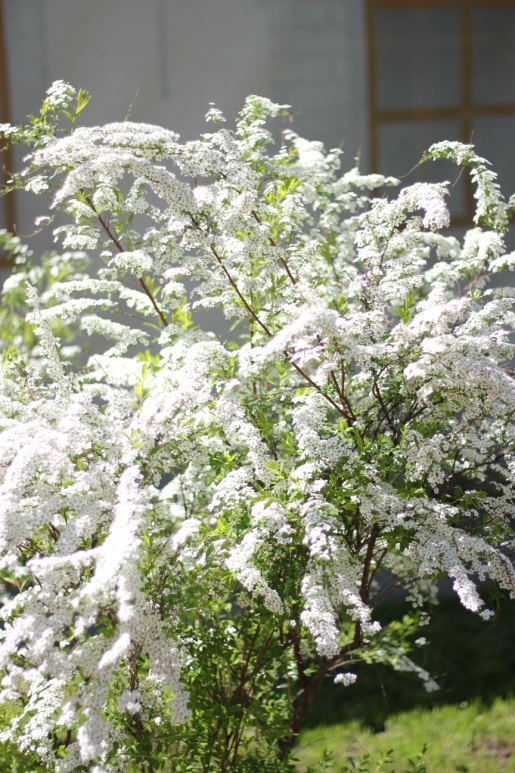 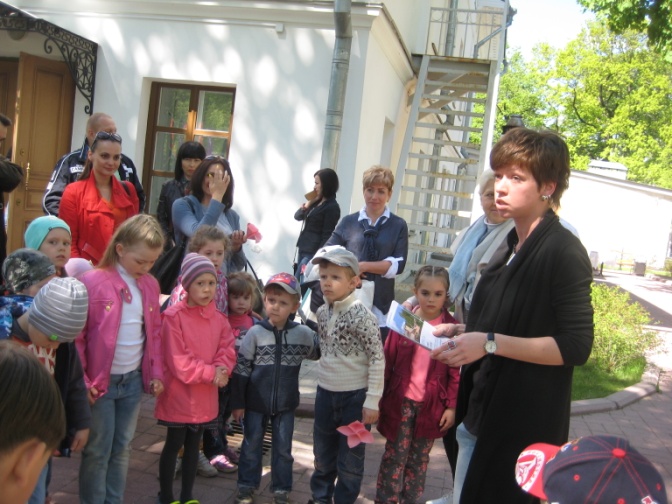 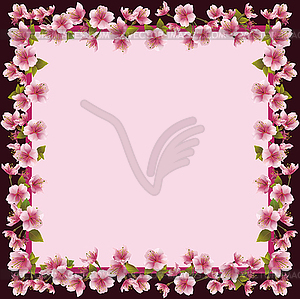 С днем Музеев мы всех поздравить спешим
И подарок на память вручить мы хотим.
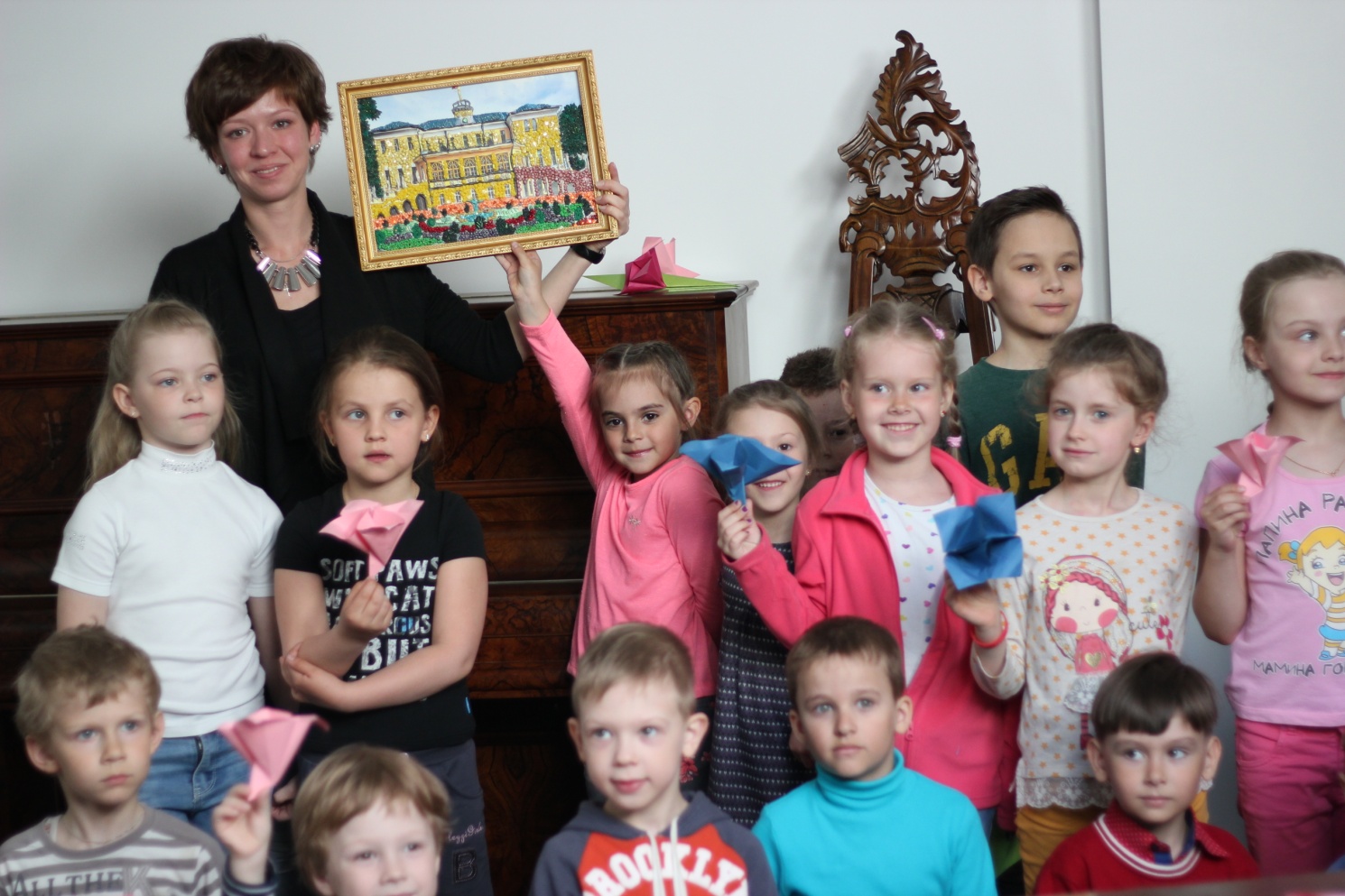 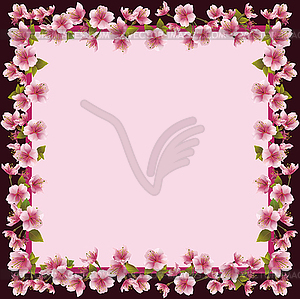 Живи, наш Музей, расти, процветай!
И в гости детишек к себе приглашай!!
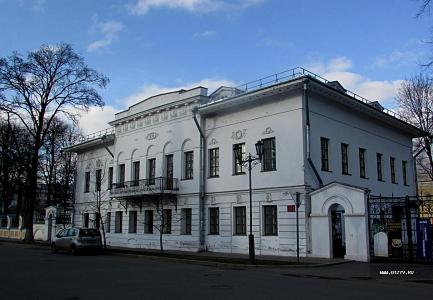